World War II posters
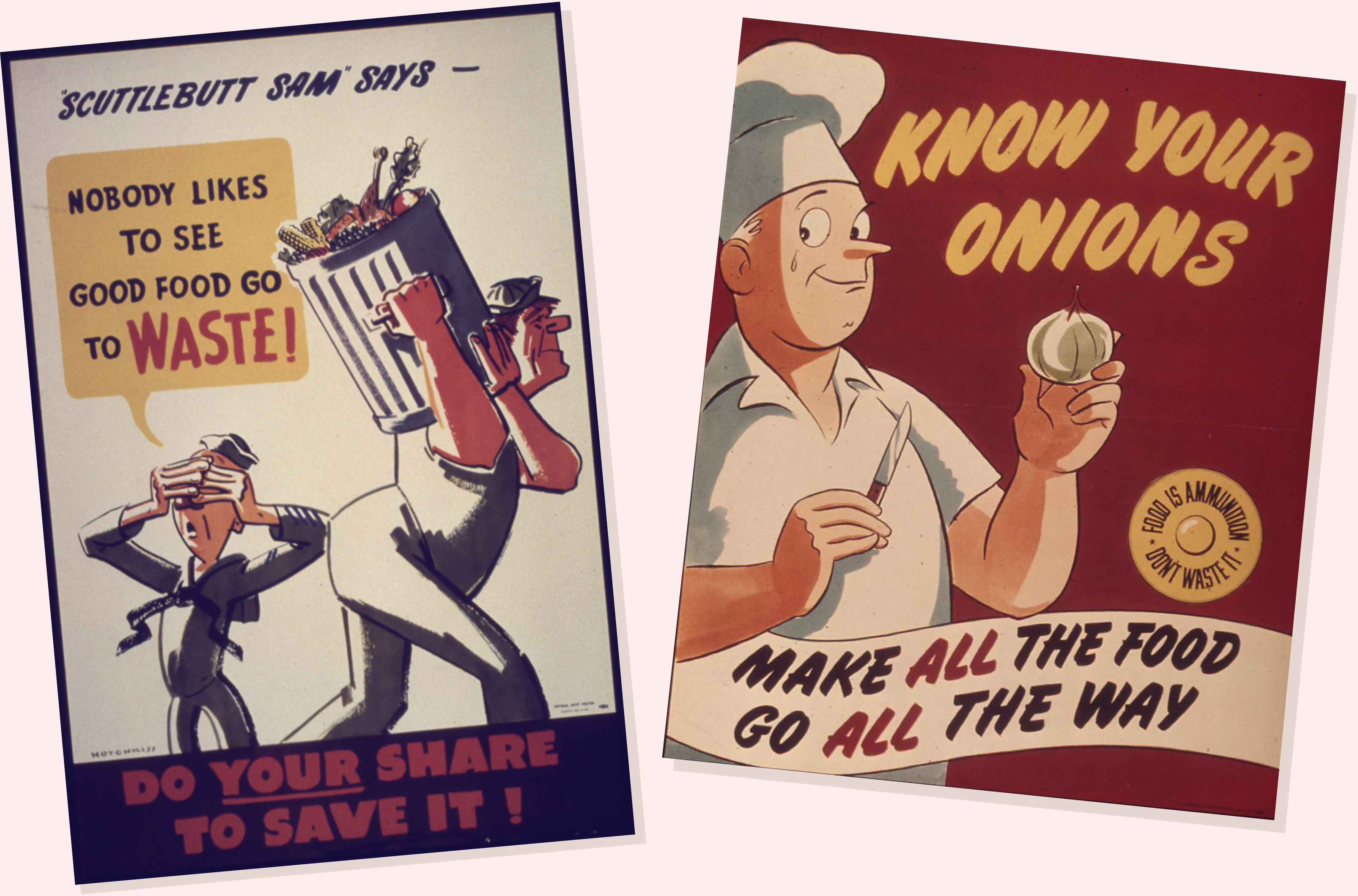 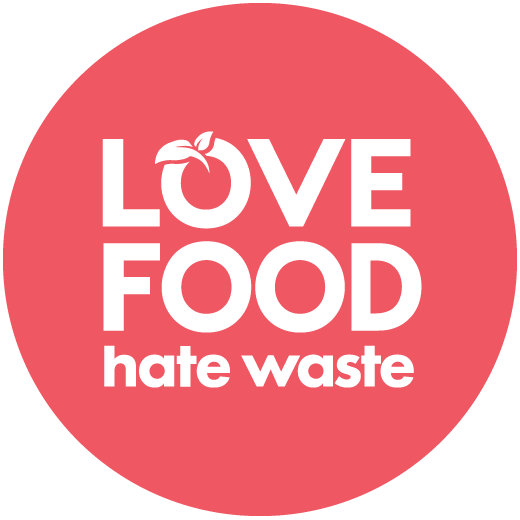 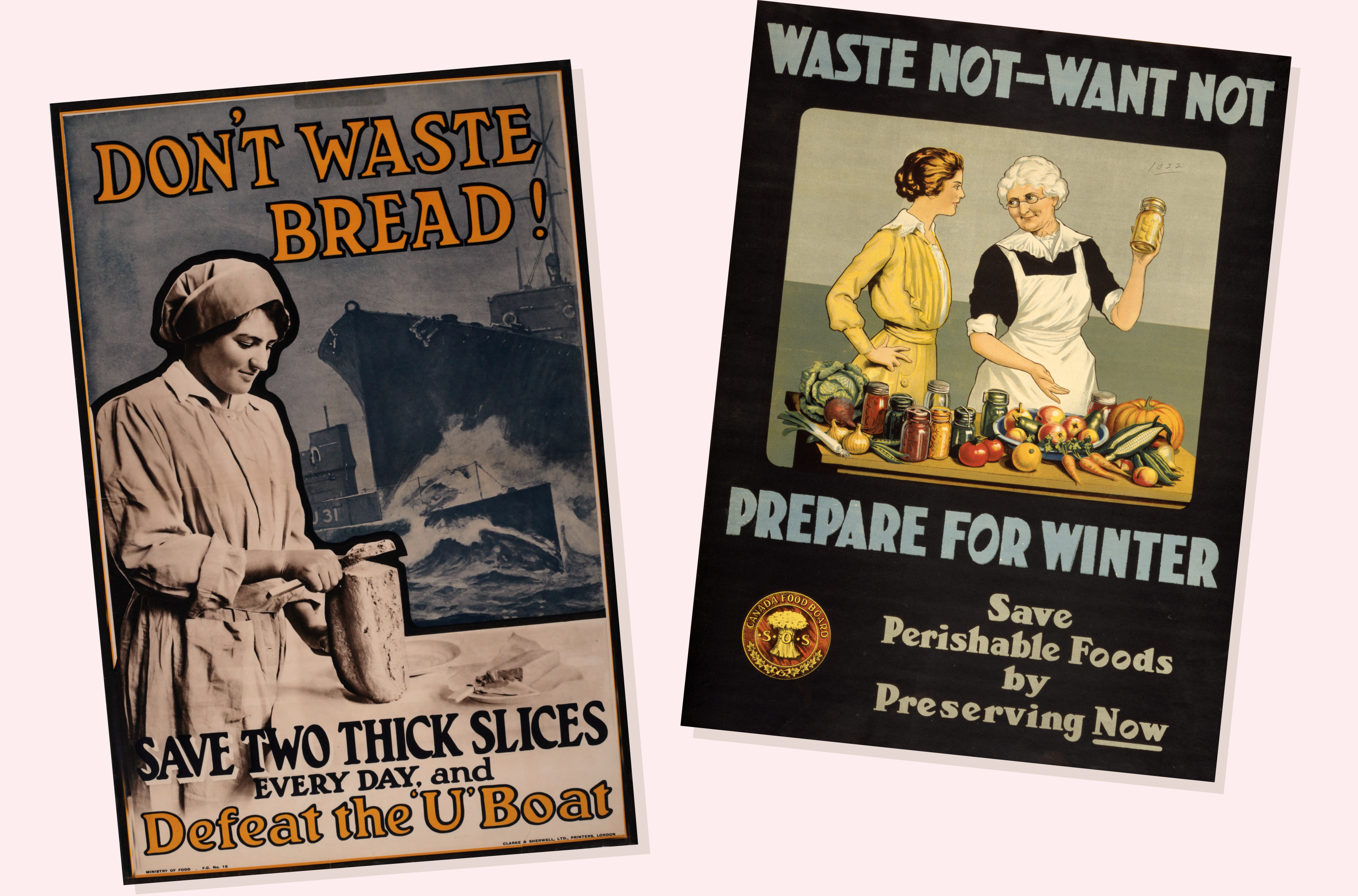 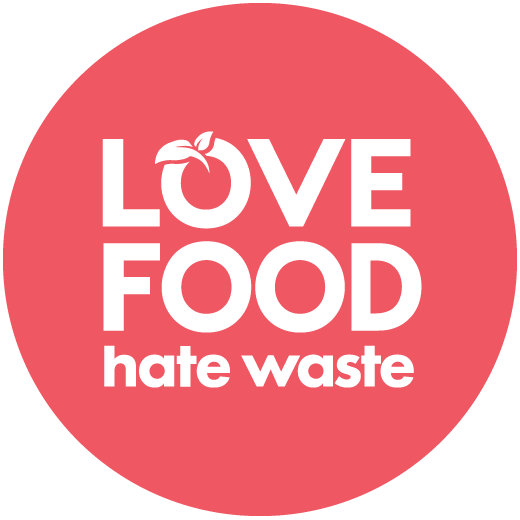 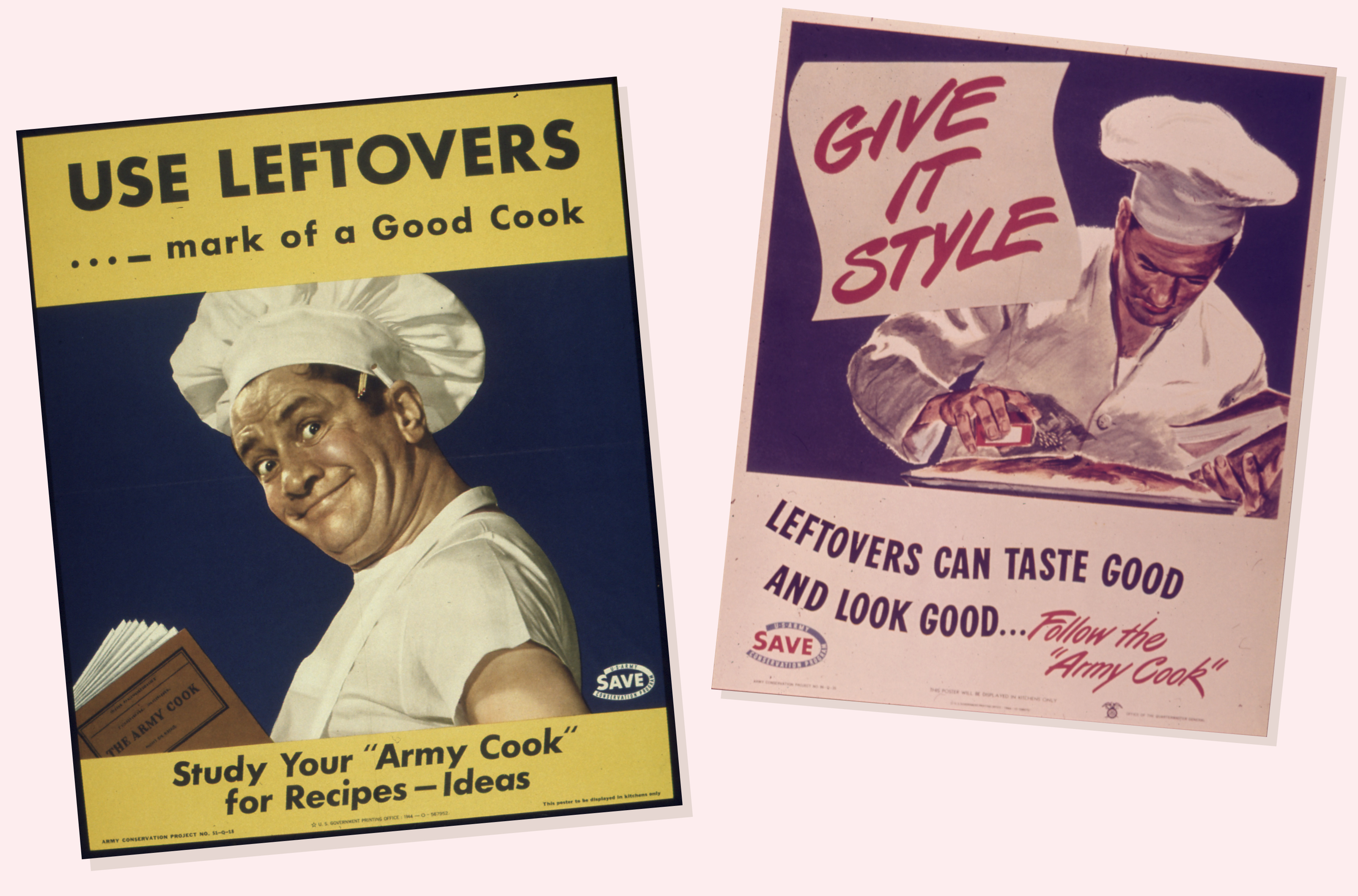 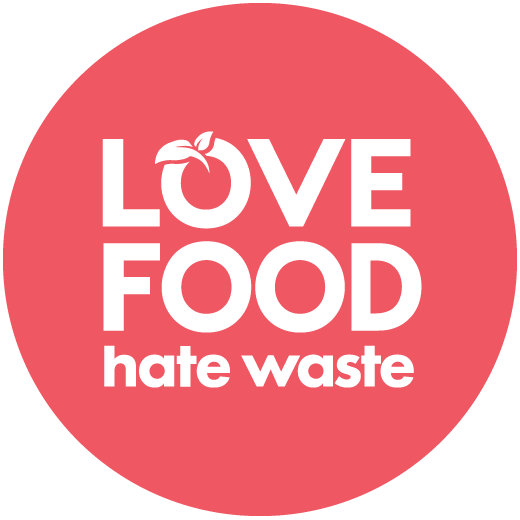 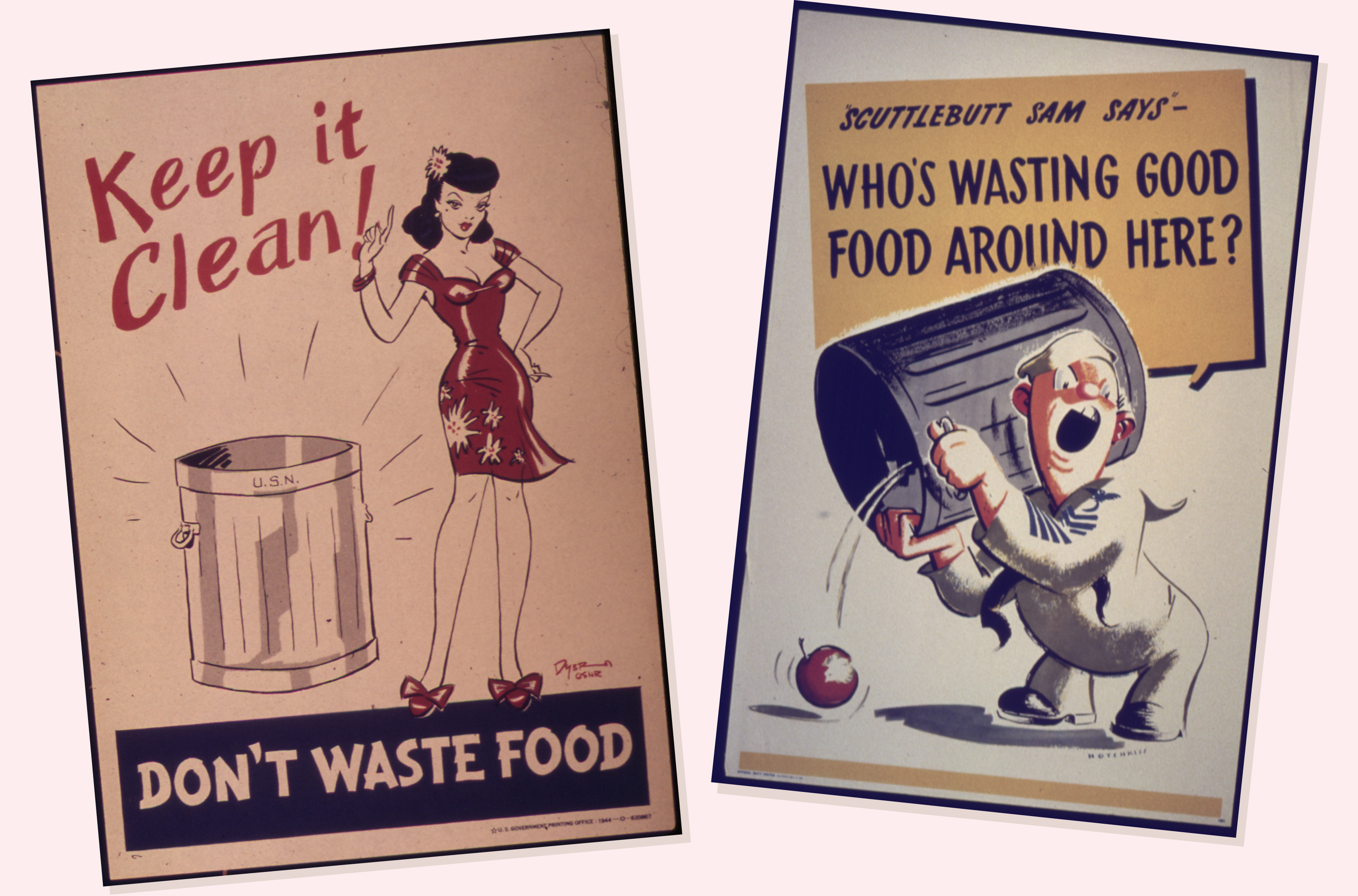 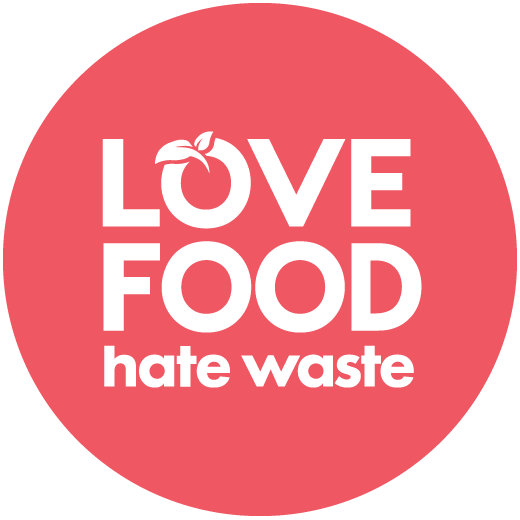